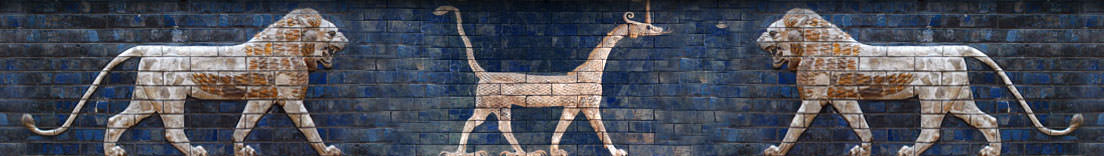 Study of Daniel
Fall 2015
Online
Materials
Key Dates
_______ 1st Captives (incl. Daniel) taken to Babylon
_______ 2nd Set of Captives taken to Babylon
_______ Fall of Jerusalem 
_______ Fall of Babylon
2.	Three Prophets during Exile
____________ in Jerusalem
____________ in Babylon, among the people
____________ in Babylon, among the rulers
Four Rulers whom Daniel Served (in the Book)
_________________ Babylonian (greatest)
_________________ Babylonian (last)
_________________ Mede
_________________ Persian
Theme of the Book:  ______________________________________________________ 
Daniel’s name means:  ____________________________________________________ 
Three miracles in Daniel
_____________________  (chapter ______)
_____________________  (chapter ______)
_____________________  (chapter ______)
Previous Prophets, who prophesied…
______________ 70 years exile
______________ Named Cyrus as the King who would allow a return
______________ Vessels of the temple & sons to be taken to Babylon
______________ Far-away nation, different language, desolation, siege, scattering (if Israel was disobedient)
Review Quiz on Lesson 1
Key Dates
_______ 1st Captives (incl. Daniel) taken to Babylon
_______ 2nd Set of Captives taken to Babylon
_______ Fall of Jerusalem 
_______ Fall of Babylon
2.	Three Prophets during Exile
____________ in Jerusalem
____________ in Babylon, among the people
____________ in Babylon, among the rulers
Four Rulers whom Daniel Served (in the Book)
_________________ Babylonian (greatest)
_________________ Babylonian (last)
_________________ Mede
_________________ Persian
Theme of the Book:  ______________________________________________________ 
Daniel’s name means:  ____________________________________________________ 
Three miracles in Daniel
_____________________  (chapter ______)
_____________________  (chapter ______)
_____________________  (chapter ______)
Previous Prophets, who prophesied…
______________ 70 years exile
______________ Named Cyrus as the King who would allow a return
______________ Vessels of the temple & sons to be taken to Babylon
______________ Far-away nation, different language, desolation, siege, scattering (if Israel was disobedient)
Review Quiz on Lesson 1
605
597
586
539
Jeremiah
Ezekiel
Daniel
Nebuchadnezzar
Belchazzar
Darius
Cyrus
God rules in the kingdoms of men. (Dan 4:17)
God is my Judge.
3
Fiery  furnace
Writing on Wall
5
6
Lion’s Den
Jeremiah
Isaiah
Isaiah
Moses
931-722 BC
Divided 
Kingdom
605-538 BC
Babylonian
Captivity
1445-1405 BC
Wilderness 
Wanderings
30-90 AD
The Church
NT Era
444 BC - ~4 BC
The Silent Years
(Intertestamental)
2166-1859 BC
Patriarchs
1300-1050 BC
Judges
Life of
Christ
4 BC – 30 AD
Slavery in Egypt
1859-1445 BC
United 
Kingdom
1050-931 BC
Conquest 
of Canaan
1405-1300 BC
United 
Kingdom
1050-931 BC
Judah 
Alone
722-605 BC
Return 
From Exile
538-444 BC
597 BC
2nd Captives
Ezekiel
586 BC
Fall of 
Jerusalem
539BC
Fall of 
Babylon
556-539 BC
562-560 BC
Nabonidus
Evil-Merodach
605 BC
1st Captives
Daniel
538 BC
1st Return from Exile
Cyrus the Great

Darius the Mede
Neriglassar
Nebuchadnezzar
Belshazzar
539-530 BC
605-562 BC
553-539 BC
560-556 BC
Daniel 1
605-603 BC
Daniel 3
603-587? BC
Daniel 2
603 BC
Daniel 4
? BC
Daniel 5-6
539 BC
Daniel 9
539 BC
Daniel 10-12
536 BC
Daniel 7
553 BC
Daniel 8
551 BC
Based on Graphics from Marc Hinds & David Maxson
[Speaker Notes: With animation]
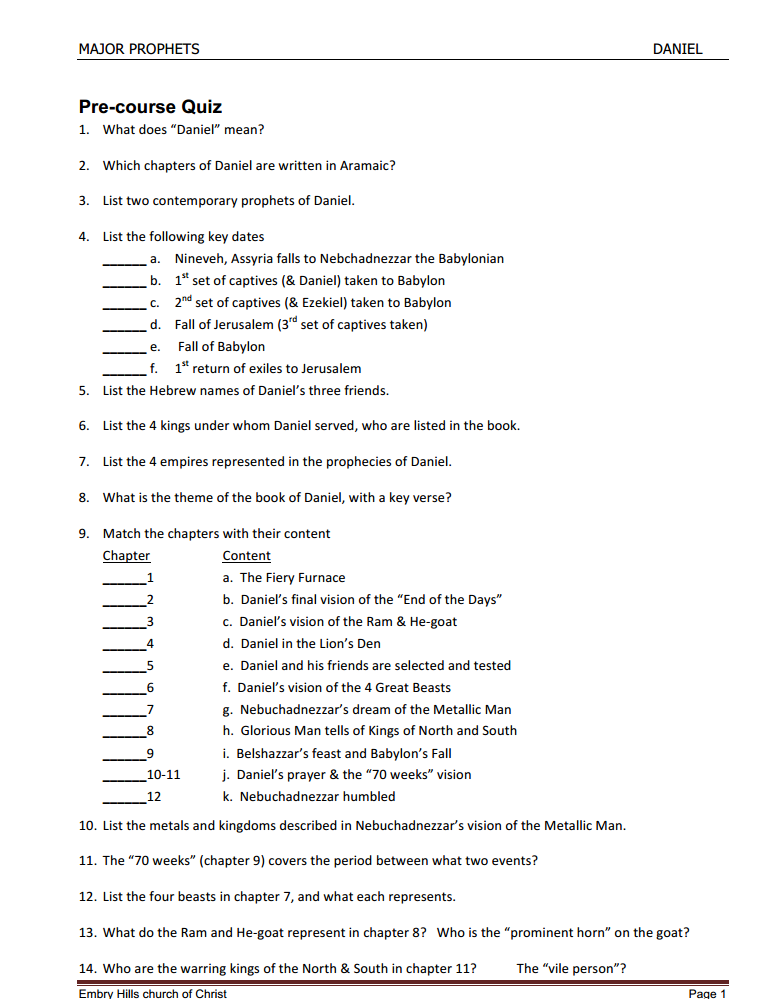 Chapter Matching
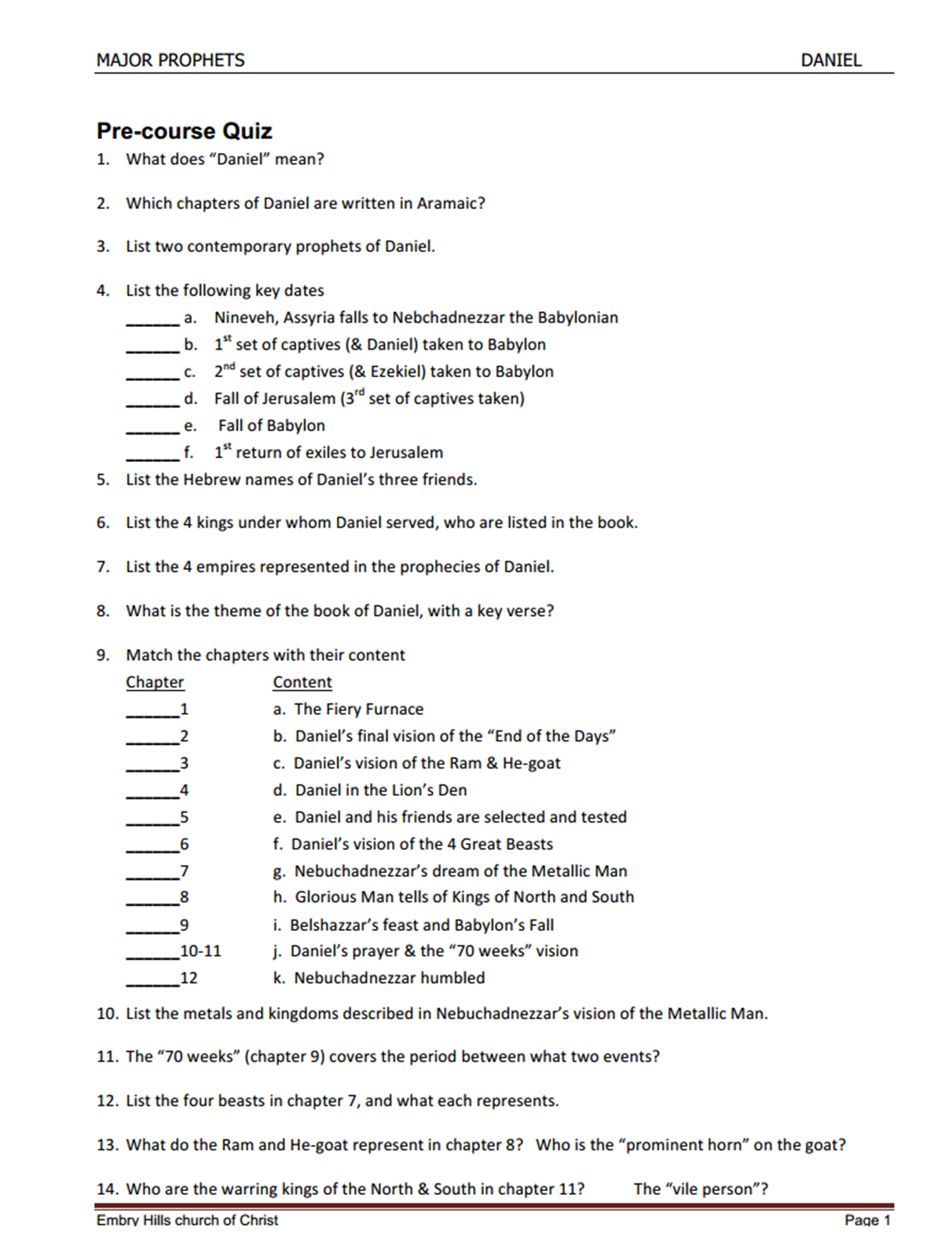 Chapter Content
Chapter		Content
____ 1	a.  Daniel’s friends in the Fiery Furnace
____ 2	b.  Daniel’s final vision of the “End of the Days”
____ 3	c.	Daniel’s vision of the Ram & He-goat
____ 4	d.  Daniel in the Lion’s Den
____ 5	e.	Daniel and his friends are selected and tested
____ 6	f.	Daniel’s vision of the 4 Great Beasts
____ 7	g.	Nebuchadnezzar’s dream of the Metallic Man
____ 8	h.	Glorious Man tells of Kings of North and South
____ 9	i.	Belshazzar’s feast and Babylon’s Fall
____ 10-11	j.	Daniel’s prayer & the “70 weeks” vision
____ 12	k.	Nebuchadnezzar humbled
e
g
a
k
i
d
f
c
j
h
b
Chapter Content of Daniel
1	Daniel and his friends are selected and tested
2	Nebuchadnezzar’s dream of the Metallic Man
Daniel’s friends in the Fiery Furnace	
Nebuchadnezzar humbled
5	Belshazzar’s feast and Babylon’s Fall	
6	Daniel in the Lion’s Den
7	Daniel’s vision of the 4 Great Beasts
8	Daniel’s vision of the Ram & He-goat	
9	Daniel’s prayer & the “70 weeks” vision
10-11	Glorious Man tells of Kings of North and South	
12	Daniel’s final vision of the “End of the Days”
Outline of Daniel
Daniel & Friends tested in captivity
Hebrew
Daniel & Nebuchadnezzar’s 
dream of 4 kingdoms
Aramaic
Aramaic
Faith tested in fire
4 Empires Rise & Fall
Nebuchadnezzar is shown 
God rules in the nations
God Humbles Proud
Aramaic
Belshazzar’s feast & Babylon’s fall
Aramaic
God Rescues Faithful
Aramaic
Daniel’s faith in a Lion’s Den
Daniel’s vision of 4 beasts
Aramaic
Daniel’s vision of the ram & he-goat
Hebrew
Daniel’s prayer for return
Hebrew
Hebrew
Intro to Daniel’s last visions
Hebrew
Daniel’s vision Between Testaments
Hebrew
Daniel’s vision of the End Days
[Speaker Notes: Animated]
Cycle of Visions
9
2
7
4
6
8
10
12
1
3
5
11
Mighty
Metallic
Man
Four
Beasts
Seventy
Weeks
1
Lion4
1
Gold4
2
Bear5
2
Silver
(Intro)
Ram3
3 more Kings2
Kings of N&S6
He-Goat8
3
Leopard6
3
Bronze
Vile Person21
Fierce King23
[evil] King36
4
(ugly)7
4
Iron/clay
Messiah25
Stone34
Son of Man13
time of
trouble1, time of the end4
D.  Characters from Daniel
Four Hebrew Men in Babylon
Ch 1-2,4-12
DanielH
“God is my Judge”
BelteshazzarB
“May Balak protect”
Ch 1,3
ShadrachB
“Command of Aku”
HananiahH
“The Lord is gracious”
Ch 1,3
MeshachB
“Who is what Aku is”
MishaelH
“Who is what God is”
Ch 1,3
AbenegoB
“Servant of Nebo”
AzariahH
“The Lord has helped”
Two Kings of Babylon
“Nebo, protect the crown”
Ch 1-4
Nebuchadnezzar
“Bel protect the king”
Ch 5,7,8
Belshazzar
Two Kings of Medo-Persian
Ch 1,6,10
Cyrus the Persian
“Throne”
Ch 5-6,9,11
Darius the Mede – governor of Babylon
“Preserver”
Daniel 1
Theme:  God in control (2, 9)
Nebuchadnezzar’s religious conviction (2, 20; see 3:15)
Nebuchadnezzar’s methods as a ruler (3, 10, 19; see 2:5)
Purpose of the education (5, 19, 20; 2:13, 48)
Daniel’s special gift (17)
Daniel’s tenure (21)
Daniel:  Holding to Convictions
Pre-determined his position (1:8)
Explained his conviction from the start (1:8)
Sympathetic to ‘unbelievers’ (1:10,12)
Persistent in appeal & practice (1:8,11,16)
Respectful to authority (1:13)
Trusted in God for the outcome (1:9,17)